INSPECTORATUL ȘCOLAR JUDEȚEAN
SIBIU
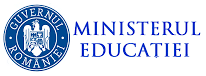 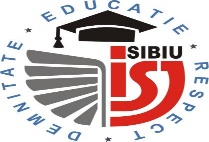 CONSFĂTUIREA PROFESORILOR DE RELIGIE
2022
Agenda 
Cadrul legislativ
Programe școlare
Manuale școlare
CDȘ religie
Grade didactice
Activitati metodice si cursuri de formare
Recomandari
Diverse
Statutul disciplinei religie  - LEGISLAȚIE -
Constituţia României, Art. 32, alin. 7: 

``Statul asigură libertatea învățământului religios, potrivit cerințelor specifice fiecărui cult. In școlile de stat, învățământul religios este organizat și garantat prin lege.``
Legea Educației Naționale, nr. 1/2011,

 Titlul II, Cap. I, art, 18, al, 1-3
(1) Planurile-cadru ale învățământului primar, gimnazial, liceal și profesional includ religia ca disciplină școlară, parte a trunchiului comun. Elevilor aparținând cultelor recunoscute de stat, indiferent de numărul lor, li se asigură dreptul constituțional de a participa la ora de religie, conform confesiunii proprii.
(2) Înscrierea elevului pentru a frecventa orele de religie se face prin cerere scrisă a elevului major, respectiv a părintelui sau a tutorelui legal instituit pentru elevul minor. Schimbarea acestei opțiuni se face tot prin cerere scrisă a elevului major, respectiv a părintelui sau a tutorelui legal instituit pentru elevul minor. În cazul în care elevul nu frecventează orele de religie, situația școlară se încheie fără disciplina Religie. ..
(3) Disciplina Religie poate fi predată numai de personalul didactic calificat conform prevederilor prezentei legi și abilitat în baza protocoalelor încheiate între Ministerul Educației  și cultele religioase recunoscute oficial de stat.
ORDIN nr. 3.218 din 16 februarie 2018 
pentru modificarea Metodologiei de organizare a predării disciplinei Religie în învăţământul preuniversitar, aprobată prin Ordinul ministrului educaţiei şi cercetării ştiinţifice nr. 5.232/2015

 La articolul 3, alineatul (5) va avea următorul cuprins:
 "(5) Cererea depusă conform alin. (1) este valabilă pe toată perioada de şcolarizare în învăţământul preuniversitar sau până la schimbarea opţiunii…"
Structura anului școlar 2022 - 2023
Ordinul ME nr.  3.505/31.03.2022  privind structura anului școlar 2022 -2023
Poate fi accesat la adresa:

https://www.edu.ro/structura_an_scolar_2022_2023
Anul școlar 2022 - 2023 se structurează astfel:cursuri: luni, 5 septembrie 2022 - vineri, 21 octombrie 2022;vacanță: sâmbâtă, 22 octombrie 2022 - duminică, 30 octombrie 2022;cursuri: luni, 31 octombrie 2022 - joi, 22 decembrie 2022vacanța de iarnă: vineri, 23 decembrie 2022 - duminică, 8 ianuarie 2023;cursuri: luni, 9 ianuarie 2023 - vineri, 3 februarie 2023, respectiv vineri, 10 februarie 2023, sau vineri, 17 februarie 2023, la decizia inspectoratelor școlare județene/al Municipiului București, după caz;vacanță: o săptămână, la decizia inspectoratelor școlare județene/al Municipiului Bucuresti, în perioada 6 - 26 februarie 2023; în județul Sibiu, perioada este 20-26 februarie 2023cursuri: luni, 13 februarie 2023, respectiv luni, 20 februarie 2023, sau luni, 27 februarie 2023, la decizia inspectoratelor școlare județene/al Municipiului București, după caz, până joi, 6 aprilie 2023;vacanță de Paște: vineri, 7 aprilie 2023 - marți, 18 aprilie 2023;cursuri: miercuri, 19 aprilie 2023 - vineri, 16 iunie 2023;vacanță: sâmbătă, 17 iunie 2023 - duminică, 3 septembrie 2023.În ziua de 5 octombrie (Ziua internațională a educației și în zilele nelucrătoare/de sărbătoare legală prevazute de lege și de contractul colectiv de muncă aplicabil nu se organizează cursuri.Programul național „Școala altfel“ și Programul „Săptămana verde“ se desfașoară în perioada 27 februarie - 16 iunie 2023, în intervale de câte 5 zile consecutive lucrătoare, a căror planificare rămâne la decizia unității de învățământ. Derularea celor două programe nu se planifică în același interval de cursuri (modul de învățare).Clasele din învățământul liceal - filiera tehnologică, din învățământul profesional și din învățământul postliceal organizează activități de instruire practică în perioadele dedicate programelor „Școala altfel“ și „Săptămana verde“.
ORDIN nr. 4183 din 4 iulie 2022 pentru aprobarea Regulamentului-cadru de organizare şi funcţionare a unităţilor de învăţământ preuniversitar
NOUTĂȚI:
Numărul notelor: Profesorii vor decide câte note acordă elevului pe an, în funcție de numărul de ore prevăzut în planul cadru, pe regula minimum N+3 note, unde N este numărul de ore alocat pe săptămâna disciplinei în planul-cadru. Astfel, va fi încheiată o singură medie anuală.
Fără mediile caselor V-VIII pentru admiterea la liceu
Tezele nu mai sunt obligatorii
Plan individualizat de învățare pentru elevi: “elevii vor beneficia pe parcursul unui an școlar de cel puțin un plan individualizat de învățare, elaborat în urma evaluărilor susținute și după interpretarea rezultatelor de către cadrul didactic”. Acesta va fi folosit “pentru consolidarea cunoștințelor, pentru întreprinderea unor acțiuni de învățare remedială și pentru stimularea elevilor capabili de performanțe superioare”, potrivit articolului adăugat 106, alin 5, în ROFUIP 2022.
NOUTĂȚI
Elevii nu mai pot fi exmatriculați
În ce condiții se face transferul elevilor
Ce prevede contractul educațional
Comisia pentru mentorat didactic și formare
Reperele metodologice pentru clasa a X-a
PROGRAME ȘCOLARE
Institutul de Științe ale Educației
www.programe.ise.ro – programe școlare în vigoare

 Patriarhia Română
http://patriarhia.ro/programe-scolare-la-disciplina-religie
TOATE PROGRAMELE SCOLARE POT FI ACCESATE la adresa:http://programe.ise.ro
http://programe.ise.ro/Actuale/Programeinvigoare.aspx  (programe scolare in vigoare)
http://programe.ise.ro/Portals/1/2013_CP_I_II/30_RELIGIE_Cultul%20ortodox_CP_II_OMEN.pdf (Clasele pregatitoare, I, II)
http://programe.ise.ro/Portals/1/Curriculum/2014-12/Religie3-4/Religie_Cultul%20ortodox_clasele%20a%20III-a%20-%20a%20IV-a.pdf (Clasele III, IV)
http://programe.ise.ro/Portals/1/Curriculum/2017-progr/52-Religie_Cultul%20ortodox_Clasele%20V-VIII.pdf (Clasele V, VI, VII, VIII)
http://programe.ise.ro/Portals/1/Curriculum/Progr_Lic/OS/Religie%20Cultul%20ortodox_clasele%20a%20IX-a%20-%20a%20XII-a.pdf (Clasele IX, X,XI,XII) – repere metodologice clasa a IX-a
https://rocnee.eu/images/rocnee/fisiere/curriculum/repere%20metodologice%2022-23/REPERE_METODOLOGICE_RELIGIE_CULTE.pdf - repere metodologice clasa a X-a
Manuale școlare
www.manuale.edu.ro


Format PDF și digital
Auxiliare didactice
Avizate de Ministerul Educației Naționale (CNEE) 
și de Cultul respectiv


Ordin nr. 3238/2019 din 28 februarie 2019
Discipline opționale / CDș religie
- Pregătiți pentru viață. Educatie pentru viață și comunitate, Anexa1 la O.M. nr. 5863/28.12.2017- primar și  gimnaziu
- Mai întâi  caracterul, Anexa 2 la O.M. nr 5864/28.12.2017  - primar și gimnaziu
- Adolescență și  autocunoaștere, Anexa 3 la O.M. nr . 5638/11.12.2017 – liceu
Informații din mediul ON-LINE
http://patriarhia.ro/

https://basilica.ro/ - Agenția de știri a Patriarhiei Române

https://ziarullumina.ro/ - cu suplimentul săptămânal Lumina educației

https://doxologia.ro/, portal ortodox
www.edu.ro - rubrica Învățământ preuniversitar, cu informații complexe și actualizate, despre programe, manuale, auxiliare didactice, olimpiade și concursuri, resurse umane (formarea inițială și continuă a cadrelor didactice: https://www.edu.ro/formare-initiala, https://www.edu.ro/formare-continua ), despre management școlar, acte de studii și documente școlare, proiecte etc.
programe.ise.ro - amintit mai sus
www.ccdsibiu.ro (ccdsibiu.ro/formare)- site-ul Casei Corpului Didactic, unde se pot face înscrieri și se pot consulta noutăți cu privire la cursuri acreditate și avizate, în vederea formării continue a cadrelor didactice, precum și în diverse proiecte de anvergură
www.portalinvatamant.ro - știri și legislație la zi despre educație
www.didactic.ro  - unde este necesar să te autentifici într-un cont, pentru a putea încărca sau descărca materiale didactice, cu discernământ, inclusiv de religie; cu forum de discuție pe teme educaționale și cu știri privitoare la noi proiecte și oportunități pentru toate disciplinele de studiu
Prezentarea unor resurse educaționale
https://red-religie.ro/red/
www.e-religie.ro
https://www.didactic.ro/ 
http://www.religieortodoxa.ro/forum/ 
www.digital.educred.ro
www.livresq.com
Creditele transferabile
OM nr. 4.224 din 6 iulie 2022 pentru aprobarea Metodologiei-cadru privind asigurarea calității programelor pentru dezvoltarea profesională continuă a cadrelor didactice din învățământul preuniversitar și de acumulare a creditelor profesionale transferabile.
ORDIN nr. 5.578 / 2021
privind aprobarea Programei pentru susținerea concursului național de ocupare a posturilor didactice/catedrelor vacante/rezervate în învățământul preuniversitar - Religie ortodoxă
Grade didactice
M E T O D O L O G I A 
privind formarea continuă a personalului din învațământul preuniversitar

 aprobată prin OMECTS nr. 5561/07 oct. 2011 cu modificarea și completarea din OME nr. 3713 din 26.04.2021
Gradul didactic I
01-31 octombrie 2022 – depunere cerere
seria 2024-2026
-depunere dosar seria 2023-2025
01-31 octombrie 2022 – depunere cerere
Sesiunea august 2025
-depunere dosar sesiunea august 2024
Gradul didactic II
Definitivat
Până la 14 octombrie 2022- înscrierea candidaților la unitățile de învățământ
În perioada 17-28 octombrie 2022-transmiterea dosarelor la ISJ
2023 – Anul omagial al pastorației persoanelor vârstnice și Anul comemorativ al imnografilor și cântăreților bisericeșticoncurs național
RECOMANDĂRI
Respectarea Parteneriatelor Școală - Biserică;
Studierea atentă a Planurilor cadru, a Programelor școlare, a reperelor metodologice pentru clasele pregătitoare, clasa I, clasa a IX-a, clasa a X-a;
Adaptarea demersului didactic la vârsta și nivelul de achiziție al elevilor;
Respectarea termenelor de depunere a dosarelor pentru mobilități și grade didactice.
EVALUAREA OBIECTIVĂ A ELEVILOR
Vă mulțumesc!
UN AN ȘCOLAR BUN!